«Моя математика» 1 класс
Урок 68
Тема урока: «Решение задач»
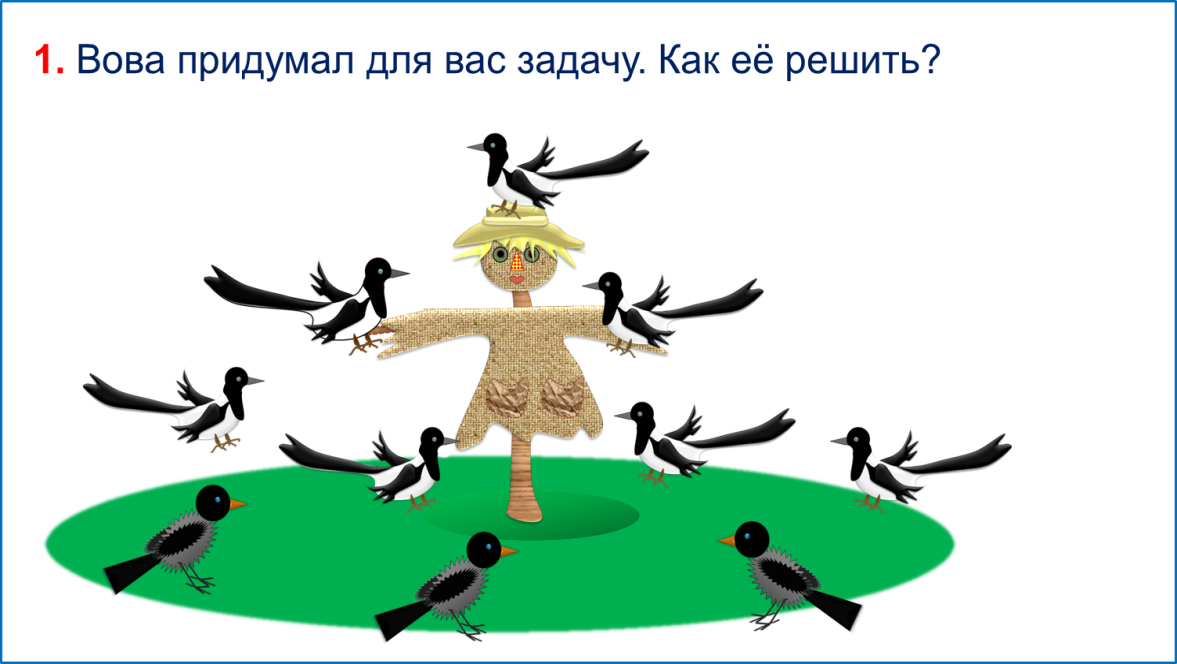 Автор презентации
Татузова Анна Васильевна
http://avtatuzova.ru
учитель 
начальных классов 
г. Москва
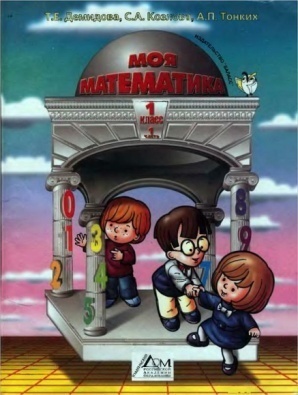 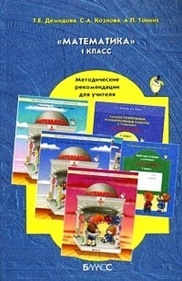 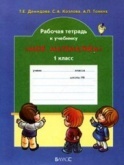 Советы учителю.
Презентация к уроку составлена на основе заданий, расположенных в учебнике. Рекомендую открыть учебник на странице с данным уроком, прочитать задания и просмотреть их в данной презентации в режиме демонстрации.
Внимание!
Некоторые задания можно выполнять интерактивно. Например, продолжить ряд, сравнить или вставить пропущенные числа.  Для этого презентацию надо перевести в режим редактирования.
Урок 68. Решение задач
МАТЕМАТИКА
Повторение изученного
8 увеличь на 2
и ещё 2
столько же
8 + 2 = 10
2 увеличь на 6
и ещё 6
столько же
2 + 6 = 8
Урок 68. Решение задач
МАТЕМАТИКА
Повторение изученного
9 уменьшить  на 4
без 4
столько же
9 - 4 = 5
10 уменьшить на 9
без 9
столько же
10 - 9 = 1
Урок 68. Решение задач
МАТЕМАТИКА
1. Вова придумал для вас задачу. Как её решить?
	У пугала 3 подруги – вороны и 7 подруг – сорок. На сколько подруг – сорок больше, чем подруг –ворон?
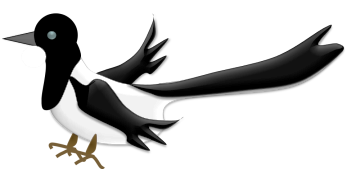 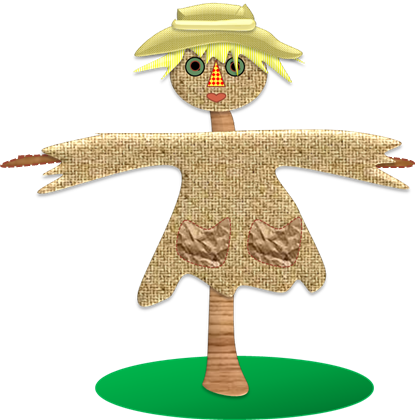 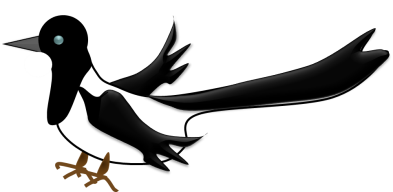 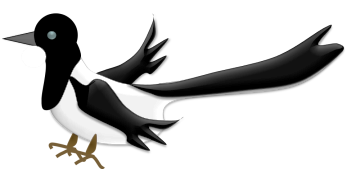 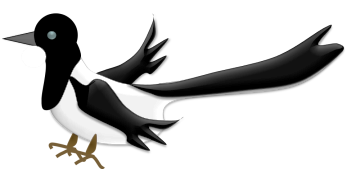 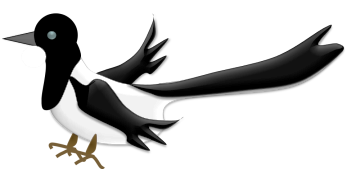 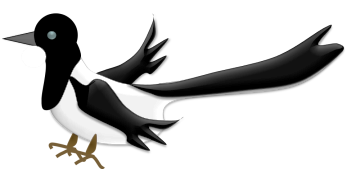 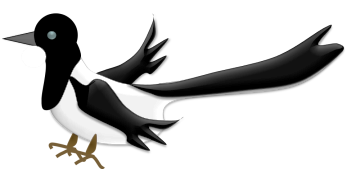 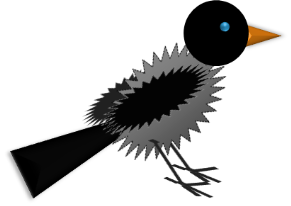 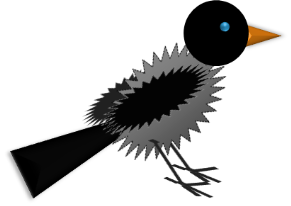 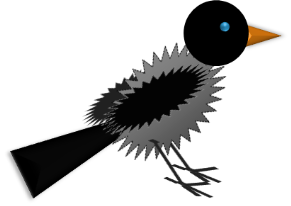 Урок 68. Решение задач
МАТЕМАТИКА
1. Вова придумал для вас задачу. Как её решить?
3 п.
У пугала 3 подруги-вороны и 7 подруг-сорок.
7 п.
На сколько подруг-сорок больше, чем подруг-ворон?
? п.
В.
С.
7 – 3 = 4 (п.)
Ответ: на  4 подруги больше.
Урок 68. Решение задач
МАТЕМАТИКА
1. Вова придумал для вас задачу. Как её решить?
	У пугала 3 подруги-вороны и 7 подруг-сорок. На сколько подруг-сорок больше, чем подруг-ворон?
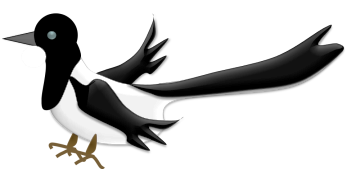 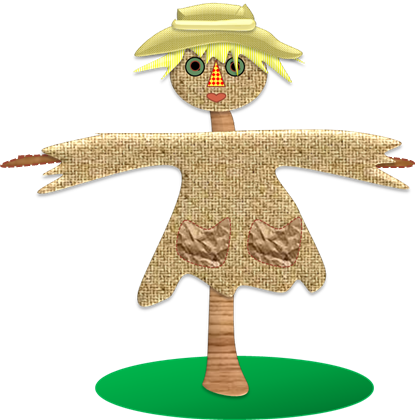 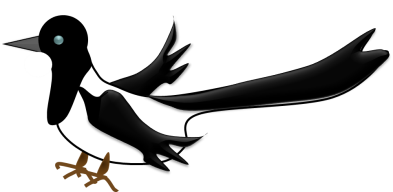 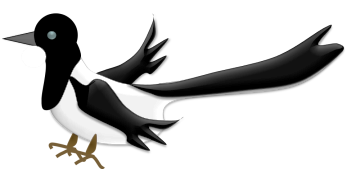 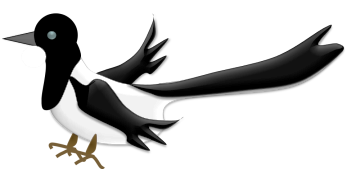 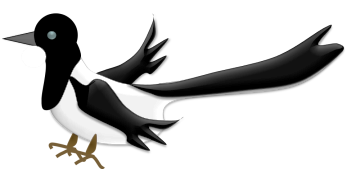 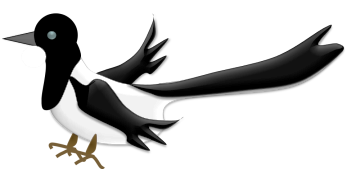 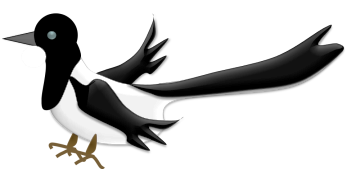 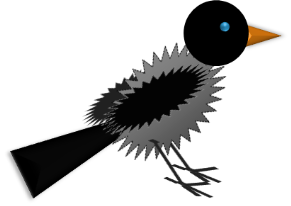 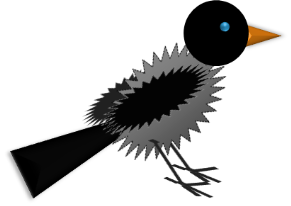 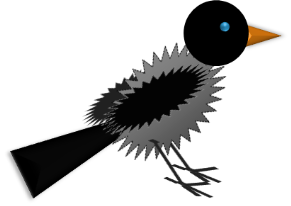 ПРОВЕРЬ!
Ответ: на  4 подруги больше.
Урок 68. Решение задач
МАТЕМАТИКА
 Придумай для Вовы две обратные задачи. Как их решить?
3 п.
? п.
7 – 3 = 4 (п.)
7 п.
В.
В.
В.
Ответ: на  4 подруги больше.
С.
С.
С.
Внимание!
Данное задание можно выполнить интерактивно. Для этого презентацию надо перевести в режим редактирования.
? п.
4 п.
? п.
7 п.
3 п.
4 п.
7 п.
3 п.
Урок 68. Решение задач
МАТЕМАТИКА
 Придумай для Вовы две обратные задачи. Как их решить?
3 п.
ПРОВЕРЬ!
? п.
7 – 3 = 4 (п.)
7 п.
В.
В.
В.
Ответ: на  4 подруги больше.
3 п.
? п.
С.
С.
С.
4 п.
4 п.
7 п.
? п.
3 + 4 = 7 (п.)
7 – 4 = 3  (п.)
Ответ: 7 подруг-сорок.
Ответ: 3 подруги-вороны.
Урок 68. Решение задач
МАТЕМАТИКА
2.  Как изменить вопрос задачи, чтобы в нём были слова «Сколько всего…»? Заполни схему, реши задачу устно.
У пугала 3 подруги-вороны и 7 подруг-сорок.
На сколько подруг-сорок больше, чем подруг-ворон?
с.
в.
Внимание!
Данное задание можно выполнить интерактивно. Для этого презентацию надо перевести в режим редактирования.
? п.
4 п.
? п.
7 п.
3 п.
4 п.
7 п.
3 п.
Урок 68. Решение задач
МАТЕМАТИКА
2.  Как изменить вопрос задачи, чтобы в нём были слова «Сколько всего…»? Заполни схему, реши задачу устно.
У пугала 3 подруги-вороны и 7 подруг-сорок.
Сколько у пугала подруг-сорок и подруг-ворон вместе?
На сколько подруг-сорок больше, чем подруг-ворон?
? п.
с.
в.
3 п.
7 п.
ПРОВЕРЬ!
? п.
4 п.
7 п.
3 п.
4 п.
Урок 68. Решение задач
МАТЕМАТИКА
5. Помоги Кате и Пете выполнить задания «чёрного ящика».
+4
+ 3
1
4
2
6
9
7
Внимание!
Данное задание можно выполнить интерактивно. Для этого презентацию нужно перевести в режим редактирования.
Урок 68. Решение задач
МАТЕМАТИКА
5. Помоги Кате и Пете выполнить задания «чёрного ящика».
+4
+ 3
1
4
2
6
9
7
Внимание!
Данное задание можно выполнить интерактивно. Для этого презентацию нужно перевести в режим редактирования.
0
9
9
10
10
1
1
2
2
3
3
4
4
5
5
6
6
7
7
1
1
2
2
3
3
4
4
5
5
6
6
7
7
8
8
0
Урок 68. Решение задач
МАТЕМАТИКА
5. Помоги Кате и Пете выполнить задания «чёрного ящика».
+4
+ 3
1
4
4
0
4
1
3
6
6
2
2
6
7
7
5
9
10
9
0
9
9
10
10
1
1
2
2
3
3
4
4
5
5
6
6
7
7
1
1
2
2
3
3
4
4
5
5
6
6
7
7
8
8
0
ПРОВЕРЬ!
Урок 68. Решение задач
МАТЕМАТИКА
6. Как пройти по клеткам пирамиды и набрать заданную сумму?
Образец:
1
5
2
4
0
2
3
3
0
1
1
4
2
2
0
2
4
5
3
2
3
1
1
2
1
4
7
6
9
Внимание!
Данное задание можно выполнить интерактивно. Для этого презентацию надо перевести в режим редактирования.
Урок 68. Решение задач
МАТЕМАТИКА
6. Как пройти по клеткам пирамиды и набрать заданную сумму?
Образец:
1
5
2
4
0
2
3
3
0
1
1
4
2
2
0
2
4
5
3
2
3
1
1
2
1
4
7
6
9
ПРОВЕРЬ!
МАТЕМАТИКА
Спасибо!